APPLICATION OF THE EUROPEAN EXPERIENCE OF ACADEMIC INTEGRITY DEVELOPMENT IN THE HIGHER EDUCATION SYSTEM OF UKRAINE
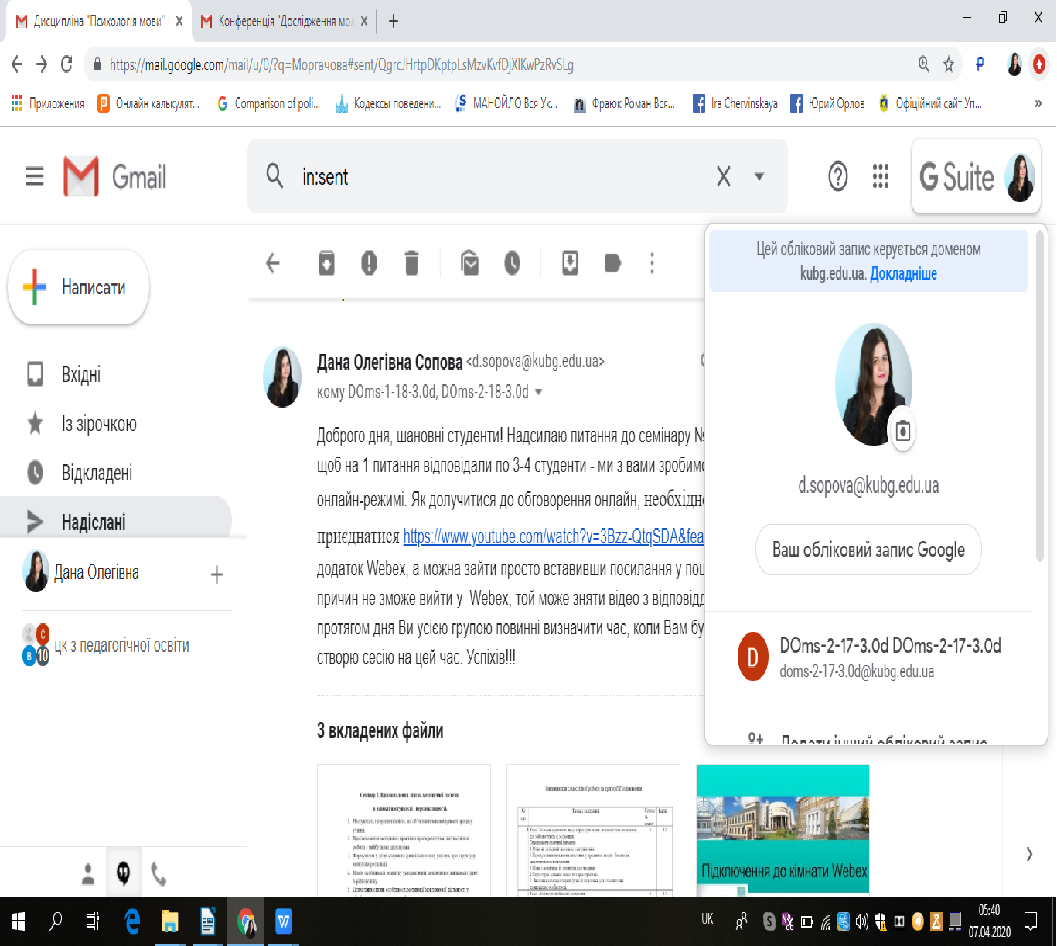 Dana Sopova, post-graduate student of the specialty "011 Sciences of Education" of the Department of Theory and History of Pedagogy of the Pedagogical Institute of Borys Grinchenko Kyiv University
Results
Academic dishonesty is quite common in the modern educational process. Ukrainian higher education is just beginning to follow European standards and practices that promote ethical standards of academic integrity. The European experience in implementing the ideas of academic integrity in the higher education system of Ukraine will influence the formation of a positive educational image of Ukraine among foreign countries.
Content of research:
Time frame of research: 2018 – 2020
1. Workshop "Everyone can write without plagiarism". On October 10, 2018, for the second-year students of the DOMS-1-17-3.0d group. The participants of the workshop learned about the phenomenon of plagiarism in higher education institutions and the peculiarities of the formation of academic integrity in the higher education system. The moral and ethical principles of the concept of "student code of ethics" as a mechanism for combating plagiarism and the basis for the formation of a system of professional qualities of the individual were considered. The workshop ended with questionnaires and summarizing.
2. Training on the topic "Observance of the norms of academic honesty in writing scientific papers" December 6, 2018. for third-year students majoring in "Preschool Education". During the training, students learned about the principles of academic integrity in the higher education system. The principles of the concept of "academic honesty" were considered as the basis of demanding oneself and one's environment, responsibility for the consequences of one's actions, and honesty. 
3. Workshop on academic honesty on February 8, 2019 for teachers of the University College. Particular attention was paid to the role and importance of codes of ethics in the training of future professionals, the impact of academic integrity on the quality of education. With the help of interactive games, attention was focused on the importance of adherence to the norms of academic honesty in writing various types of scientific papers.
4. October 31, 2019 scientific and methodological seminar for students of graduating groups "Primary Education", "Preschool Education", "Social Work", "Fine Arts" on writing term papers "Course work as a form of independent research". Attention is paid to the design of scientific research, modern information retrieval, citation rules, compliance with the norms of academic integrity in writing scientific papers, stylistic design of course research.
5. On February 14, 2020 on the basis of the American Library named after Victor Kitasty the field lecture for second-year students of group DOMS-2-18-30d took place on the topic "Directions of introduction of experience of development of academic honesty of future specialists of European Union universities into the higher education system of Ukraine". During the lecture, students learned about the features of the implementation of the European experience of academic integrity in the system of higher education in Ukraine, the conceptual foundations of the formation of academic integrity in future teachers during training; students had the opportunity to highlight the essence of the concept of academic honesty in scientific discourse, its content in relation to the formation of personal and professional characteristics of a competent specialist; determined the percentage of manifestations of academic dishonesty, including plagiarism during training. The results can be seen in Fig. 1.
Relevance of research
Manifestations of academic dishonesty are quite common in the modern educational process. Domestic higher education is just beginning to follow European standards and practices that promote the establishment and observance of ethical norms of academic integrity. The implementation of the European experience of the development of academic integrity in the system of higher education in Ukraine will affect the formation of a positive educational image of Ukraine among foreign countries. Unfortunately, among representatives of higher education, and professional higher education in particular, there is a lack of understanding of the importance of the problem of adherence to the norms of academic integrity in teaching and learning. That is why the dissemination of European academically honest principles and skills among students and teachers of Ukrainian institutions of higher and professional higher education is extremely important and relevant.
Methods
theoretical: synthesis, generalization, which will allow to consider the essence of the ideas of application of European experience in the development of academic honesty in higher education in Ukraine; concretization, comparison and abstraction - to study the trends and features of the development of academic integrity in students;
empirical: comparative analysis - to identify common and distinctive features of the development of academic integrity in the countries of the European Union and Ukraine; questionnaire - to diagnose the attitude of students to academic honesty, expert assessment - to determine quantitative indicators of the level of formation of academic honesty.
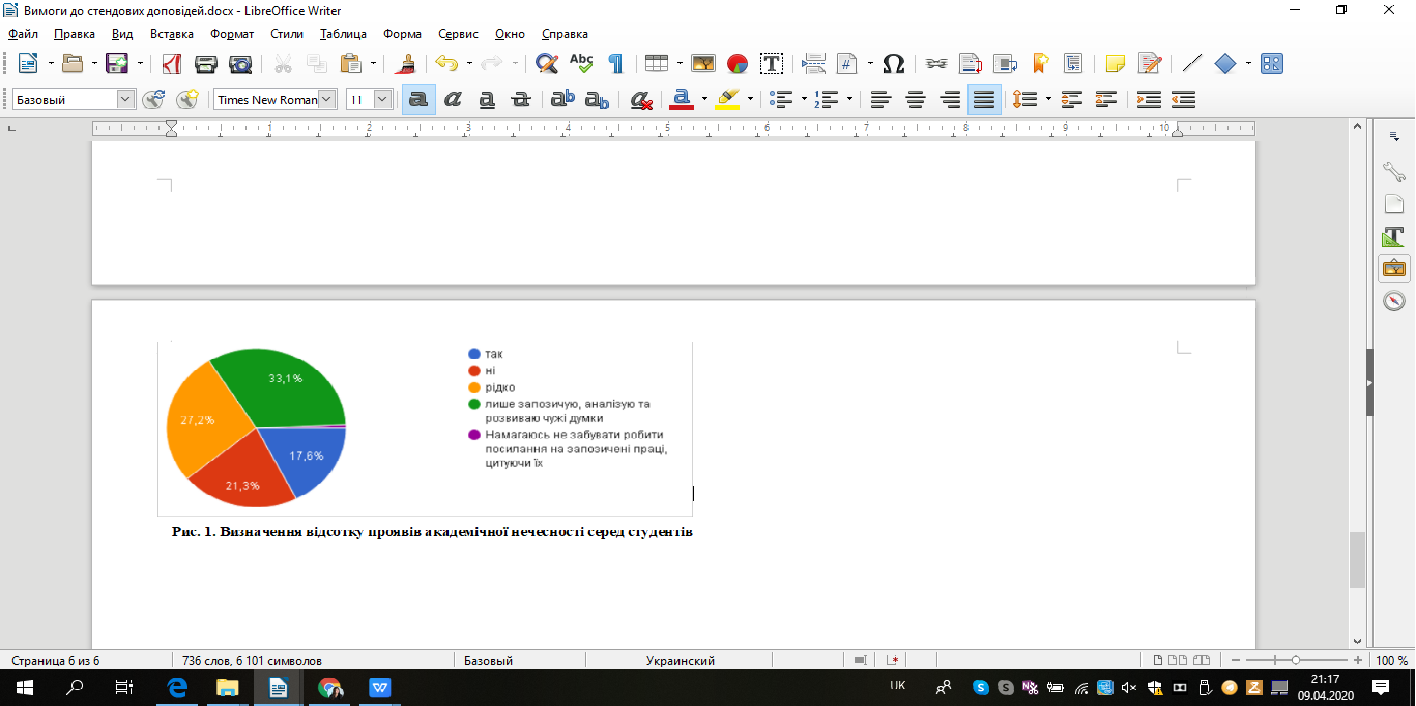 Conclusions
We applied the European experience of academic integrity development in the higher education system of Ukraine: we determined the percentage of resorting to plagiarism during student education - 17.6%, studied the levels of ignorance of students on academic honesty, increased teachers' attention to academic ethics in education.
1. Short-term results: increasing interest of students to participate in activities on academic integrity, students' awareness of the need to adhere to ethical principles during the educational process.
2. Long-term results: reducing the number of academically dishonest manifestations in education, increasing the quality of learning outcomes, increasing the level of integrity in homework, promoting the formation of an academically honest educational environment at the University College.
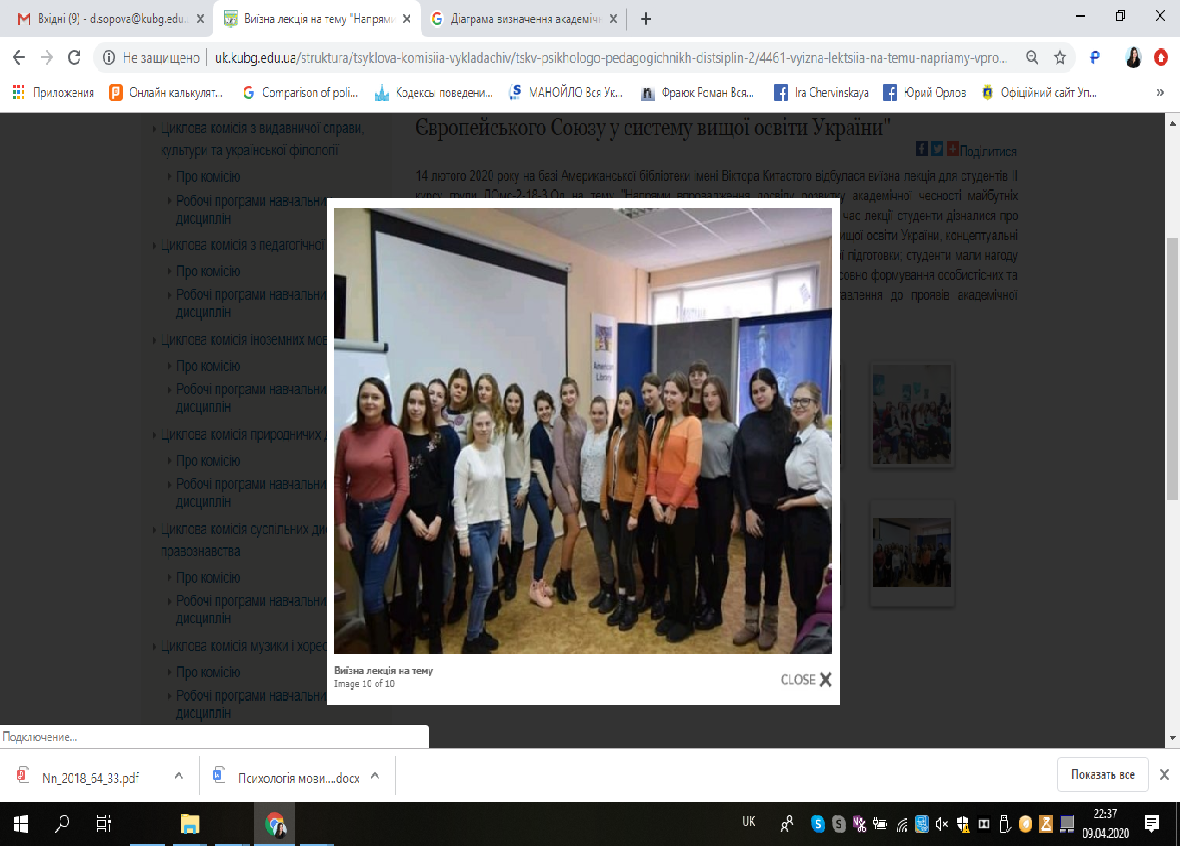 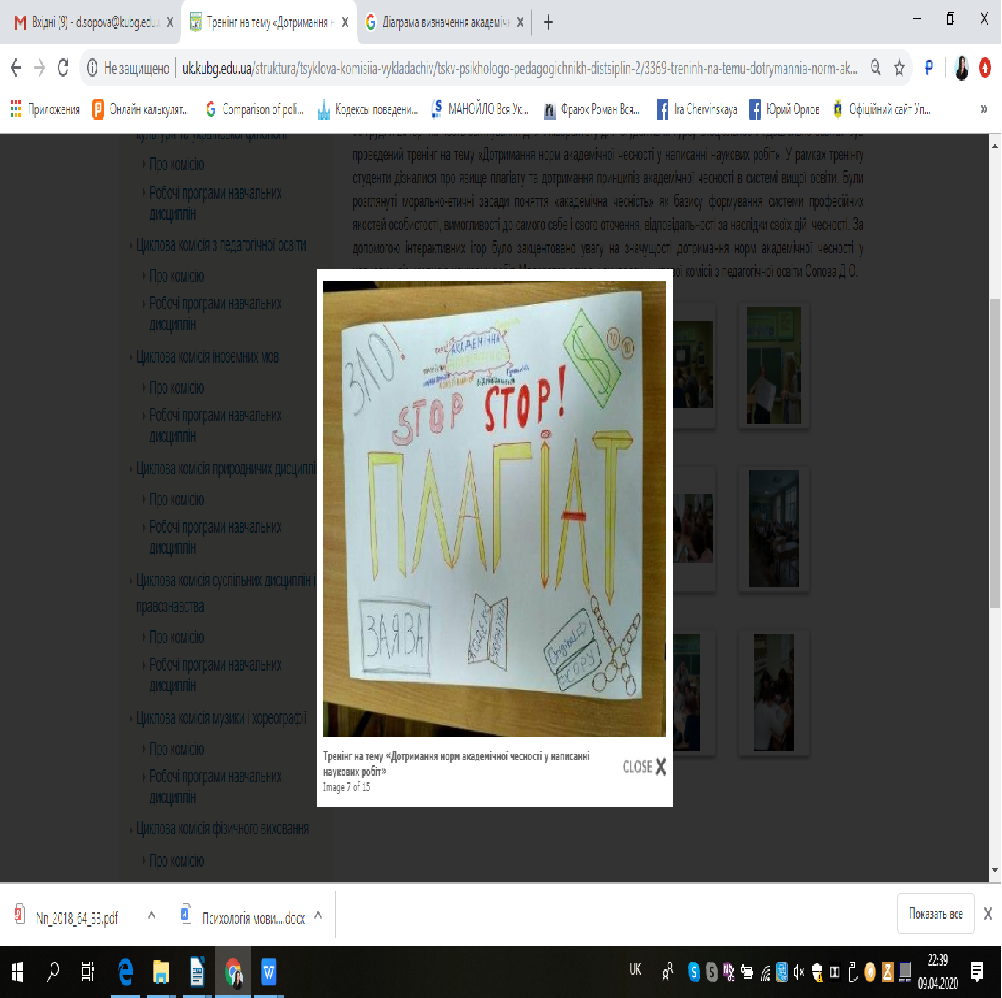 Order online at    https://www.postersession.com/order/